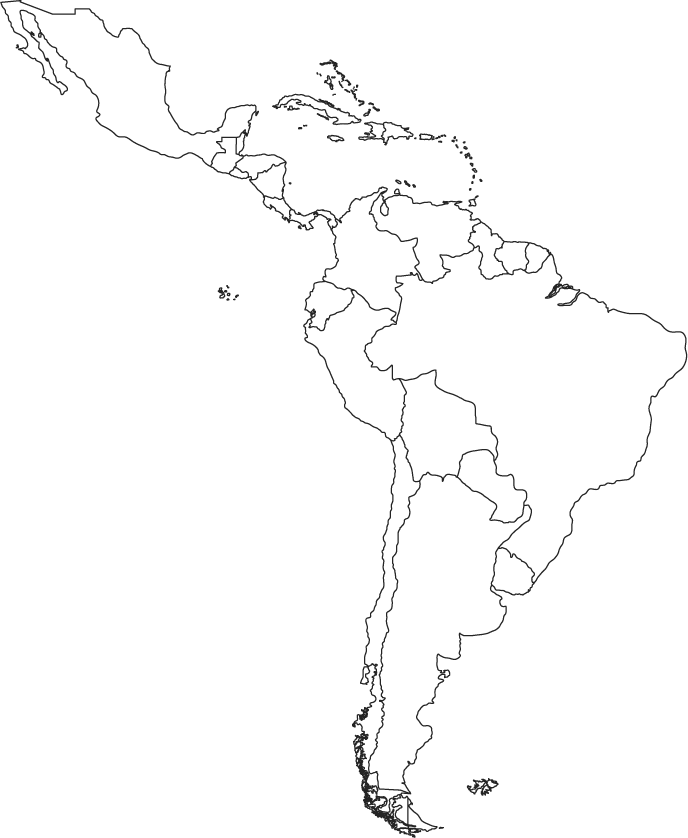 LATIN AMERICA MAP REVIEW
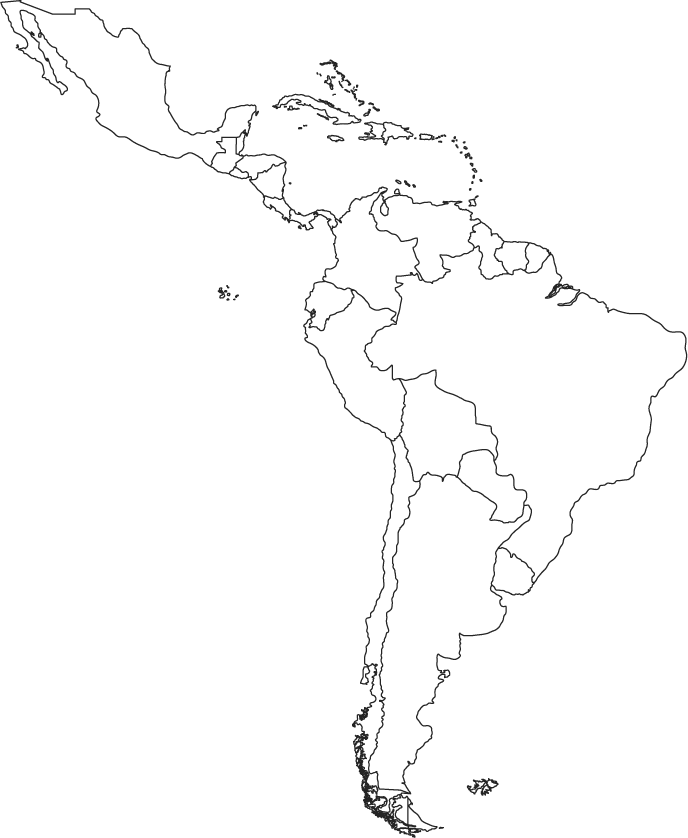 MEXICO
COUNTRY
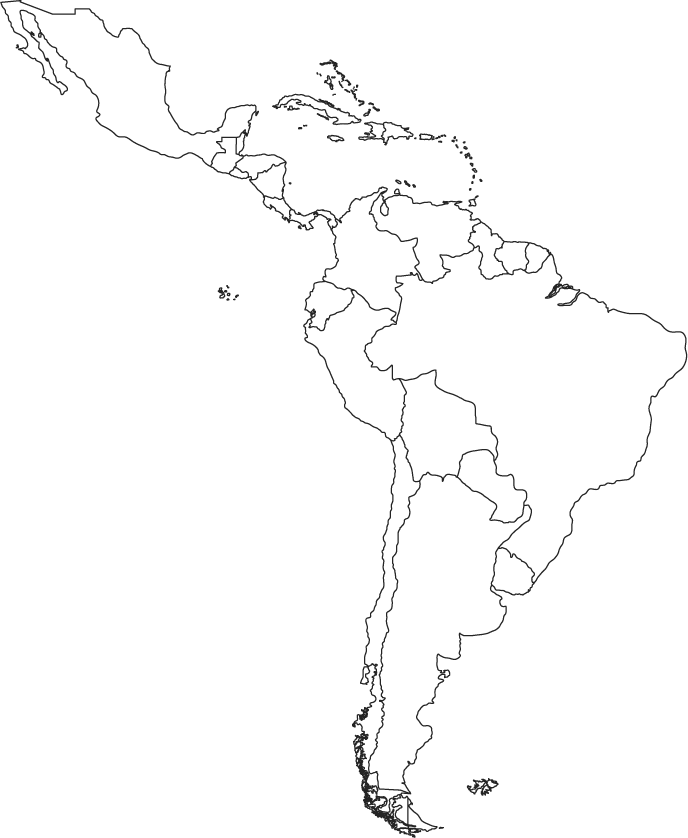 GUATEMALA
COUNTRY
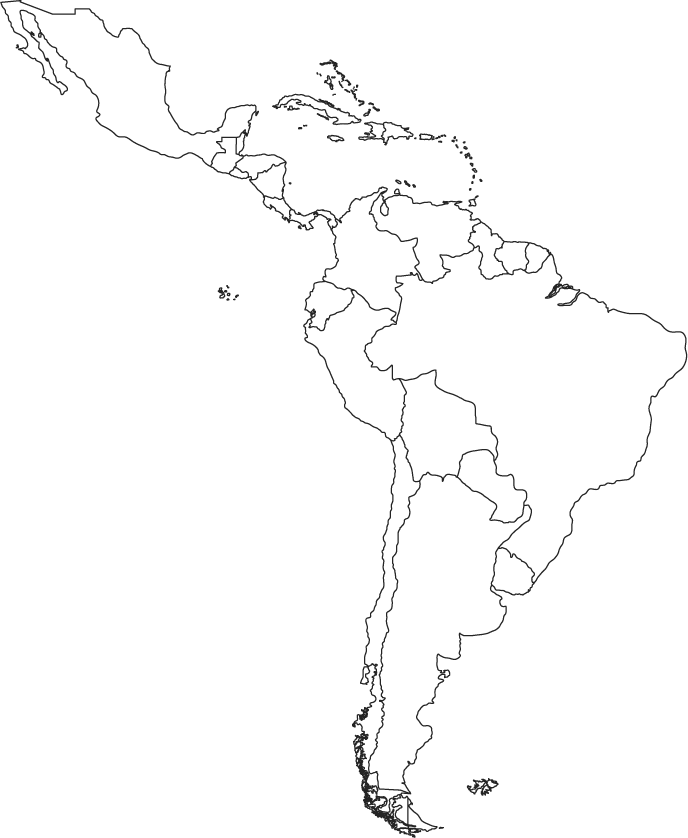 BELIZE
COUNTRY
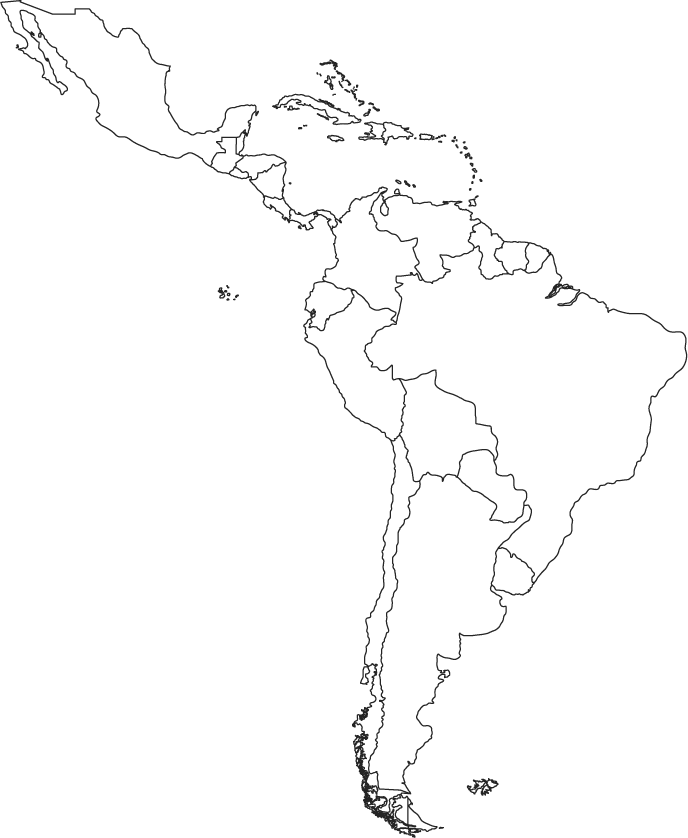 HONDURAS
COUNTRY
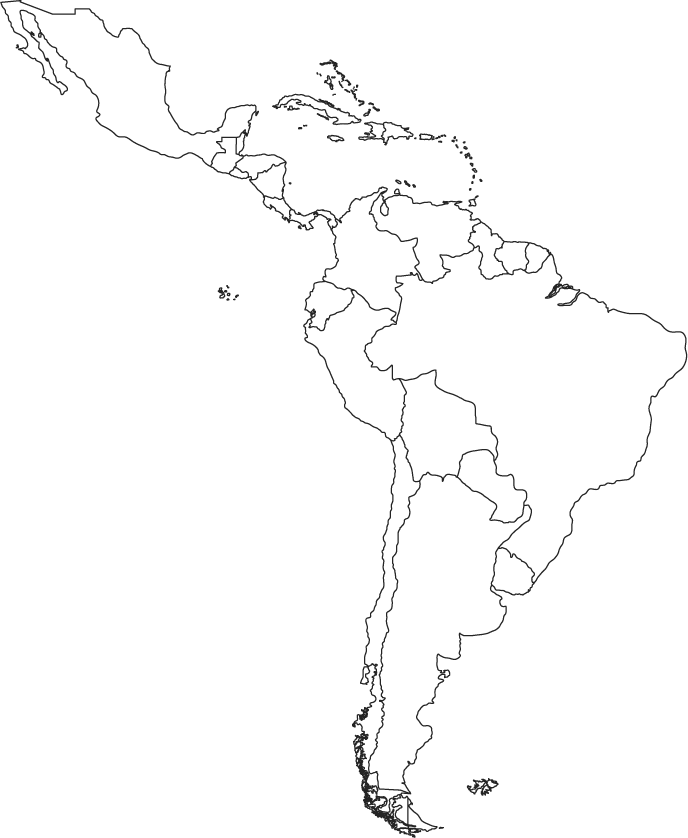 EL SALVADOR
COUNTRY
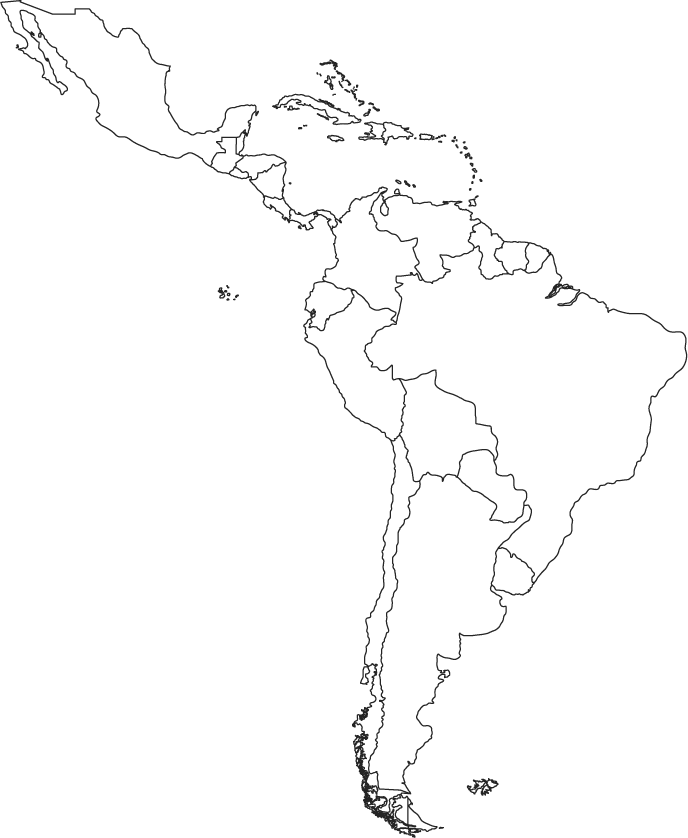 NICARAGUA
COUNTRY
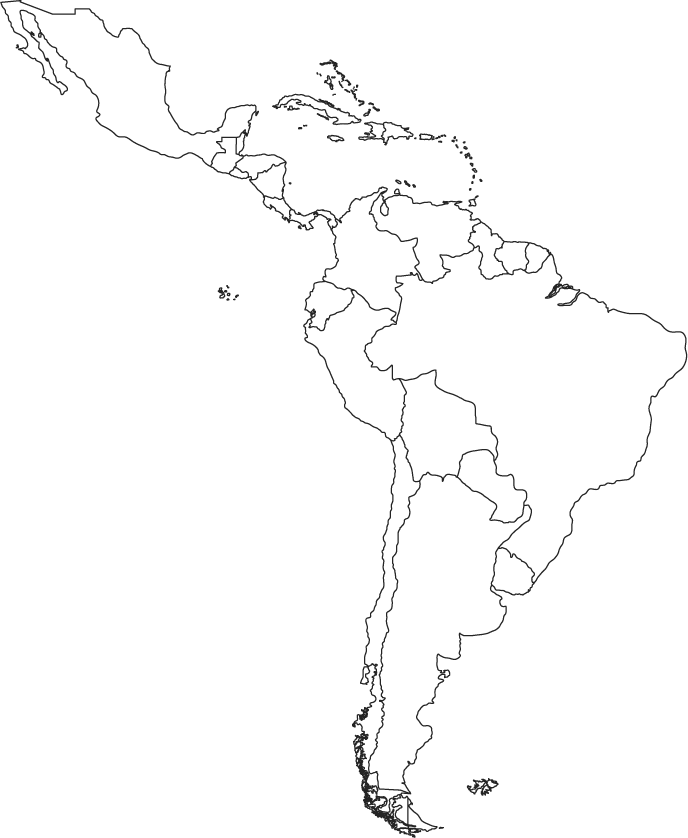 COSTA RICA
COUNTRY
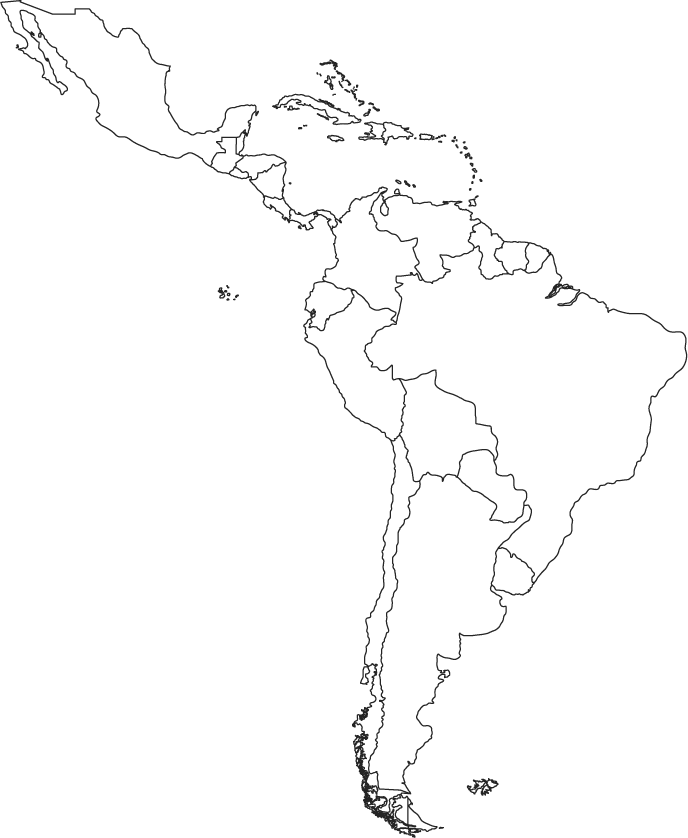 PANAMA
COUNTRY
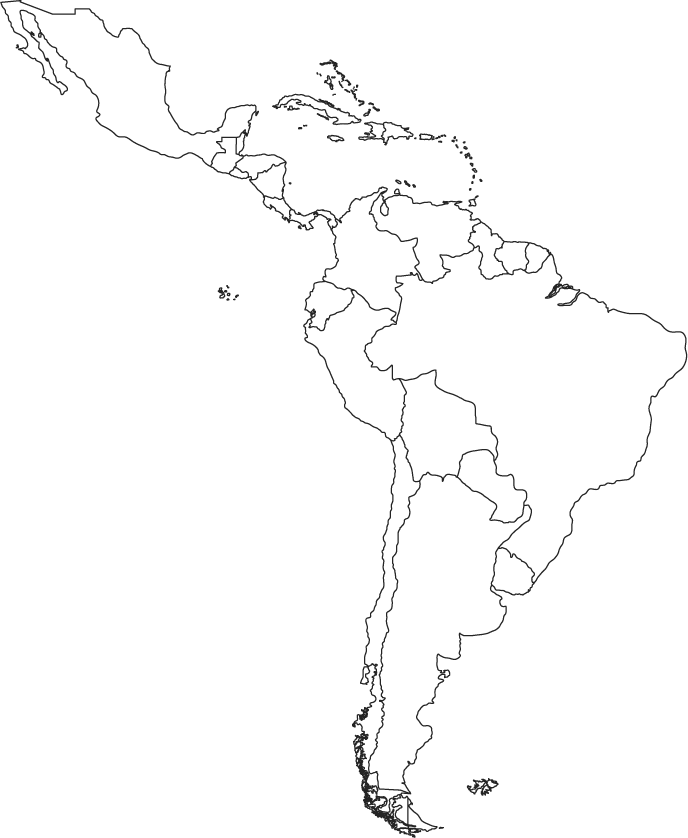 CUBA
COUNTRY
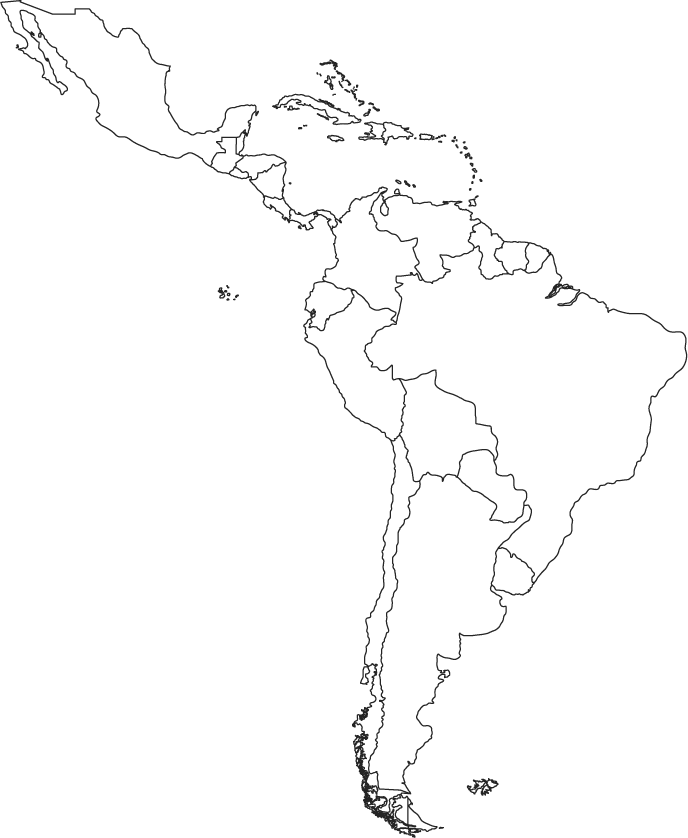 JAMAICA
COUNTRY
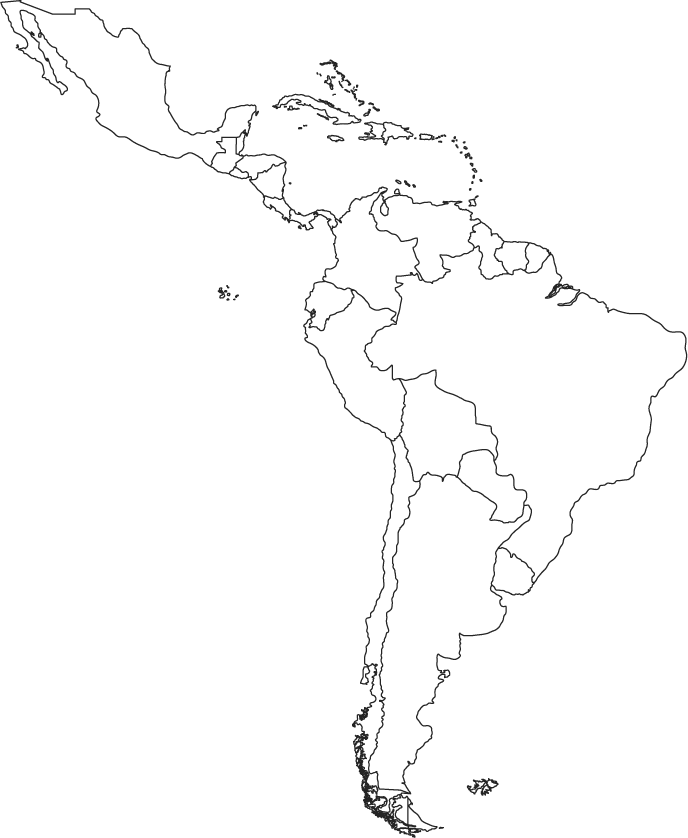 HAITI
COUNTRY
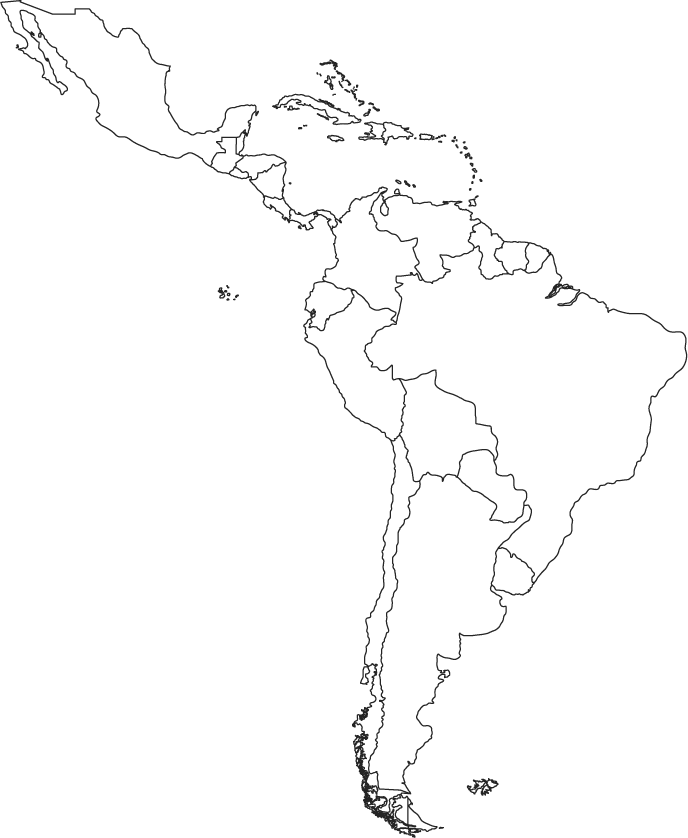 DOMINICAN REP.
COUNTRY
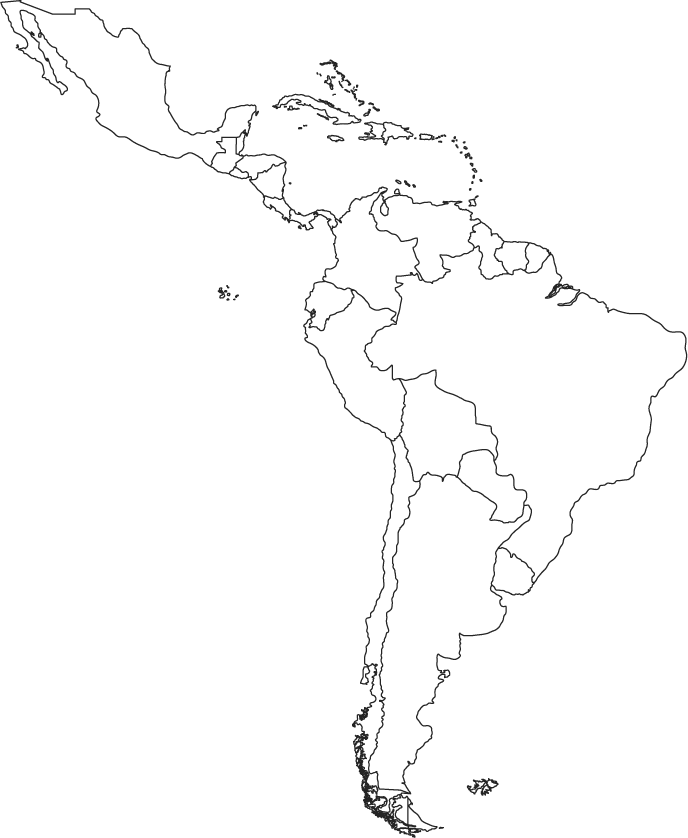 COLOMBIA
COUNTRY
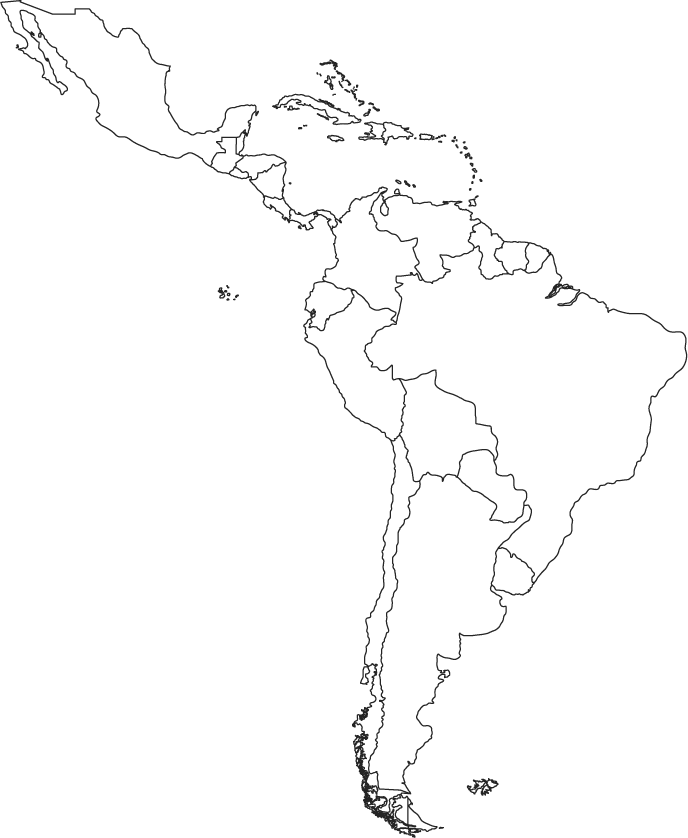 VENEZUELA
COUNTRY
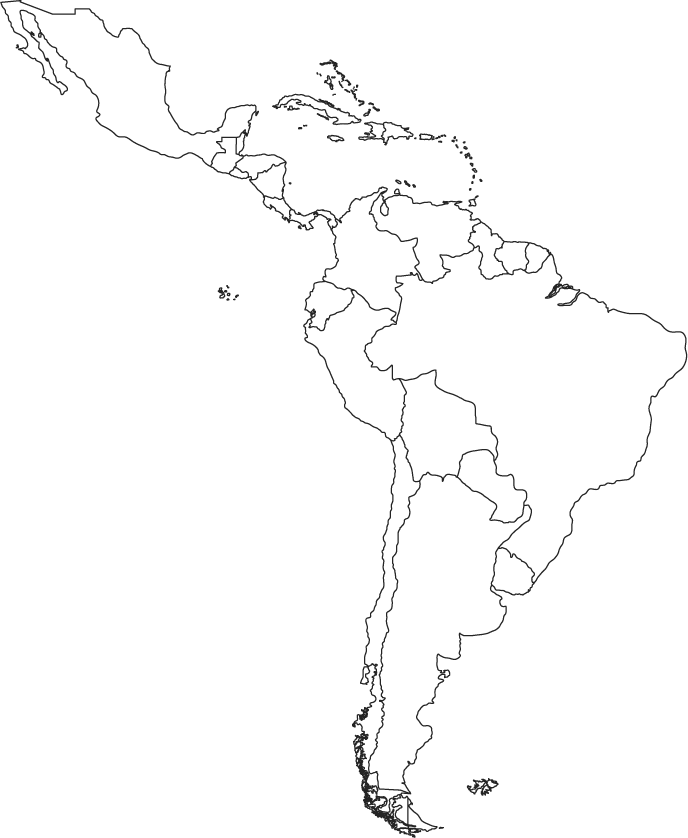 GUYANA
COUNTRY
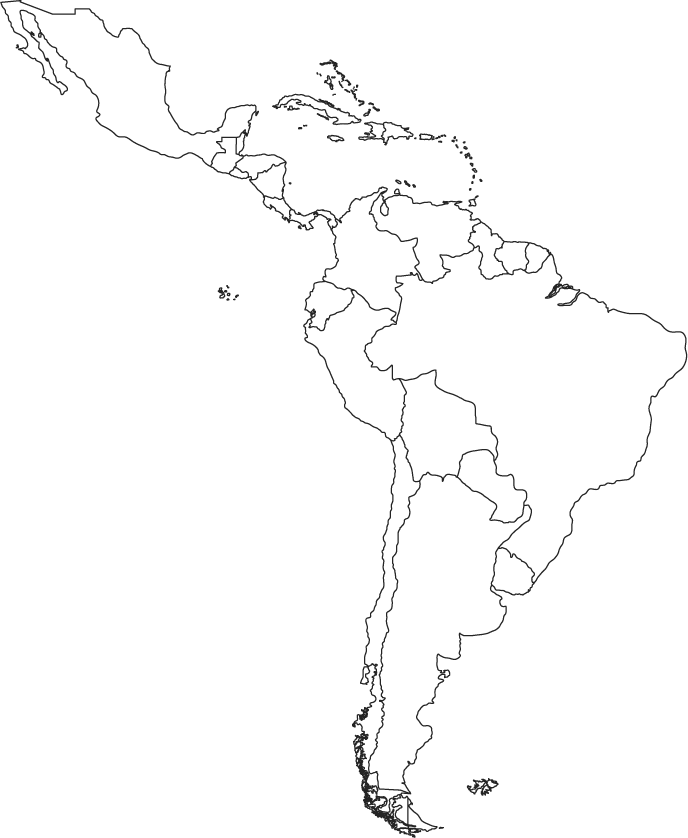 SURINAME
COUNTRY
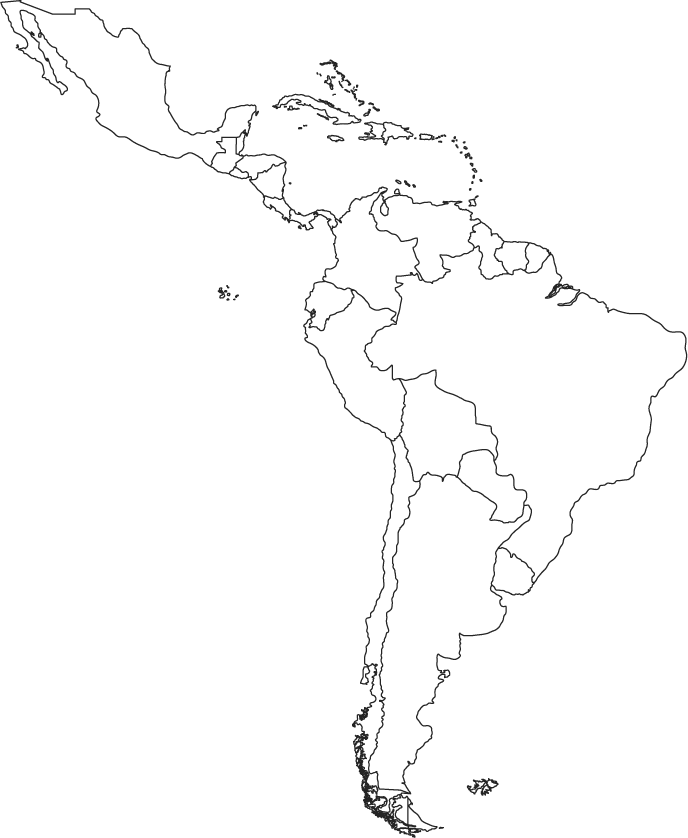 FRENCH GUIANA
COUNTRY
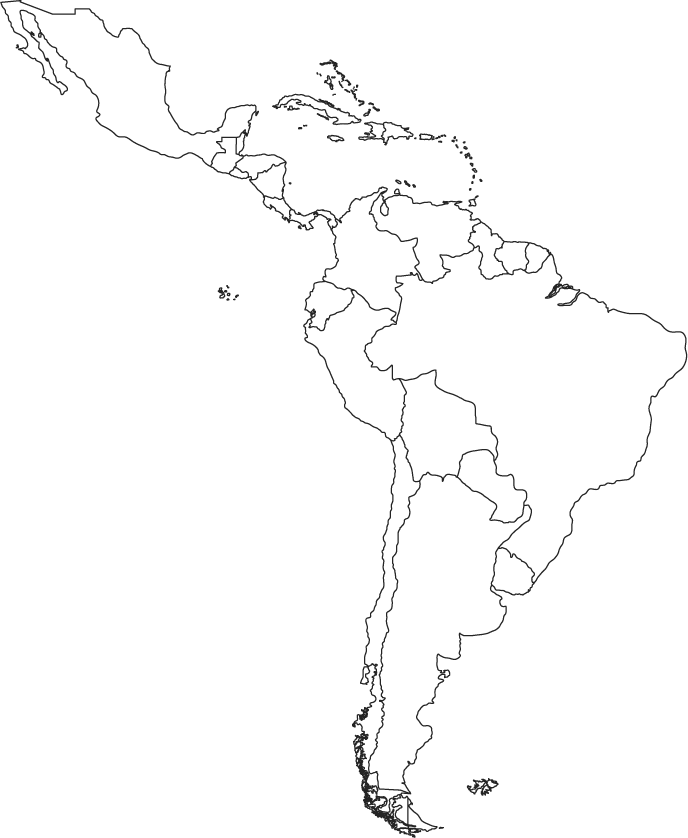 BRAZIL
COUNTRY
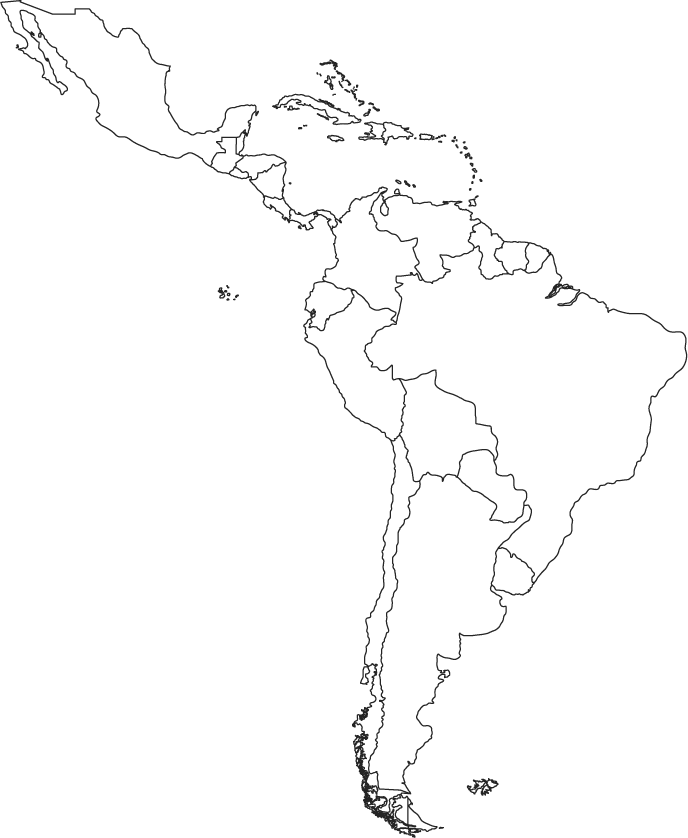 URAGUAY
COUNTRY
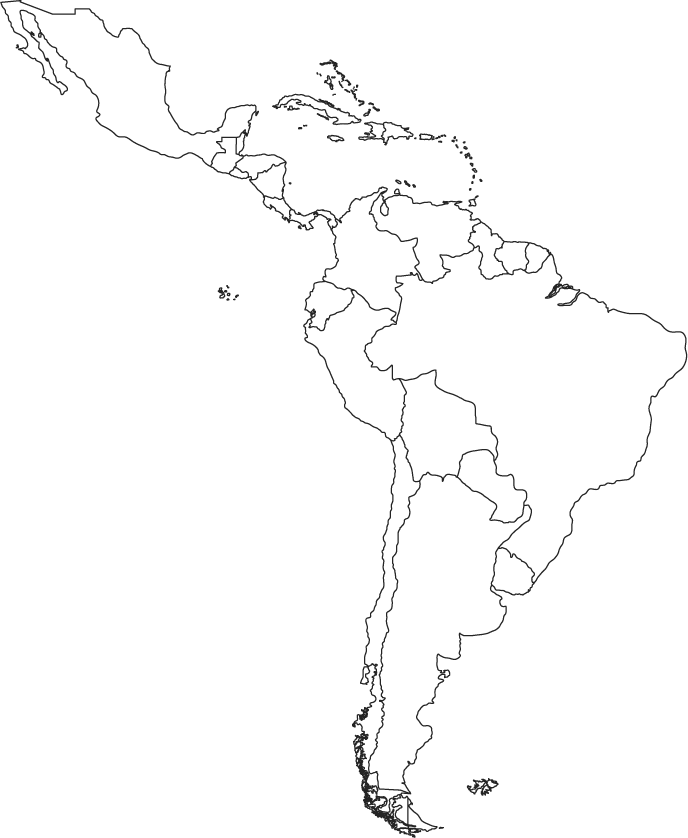 ARGENTINA
COUNTRY
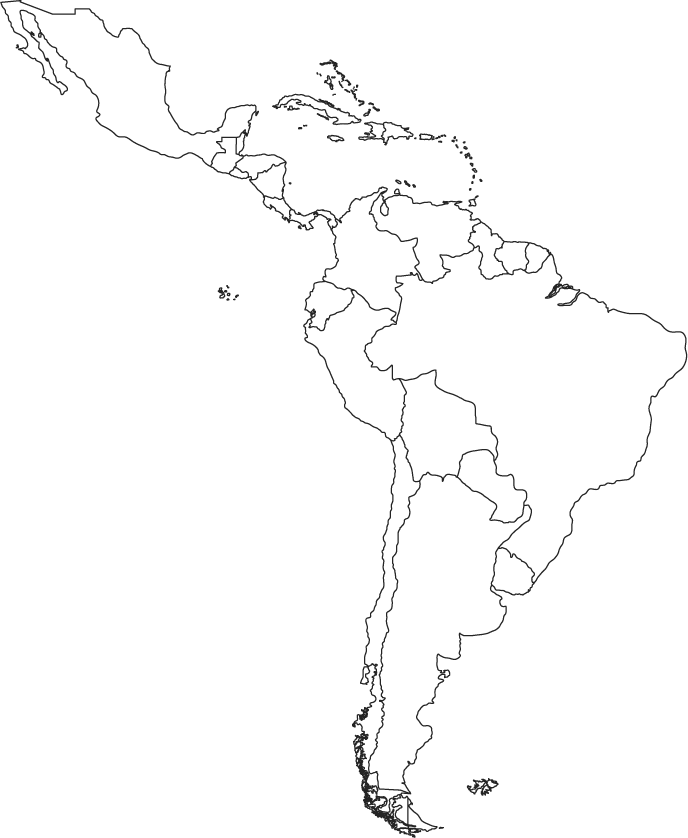 PARAGUAY
COUNTRY
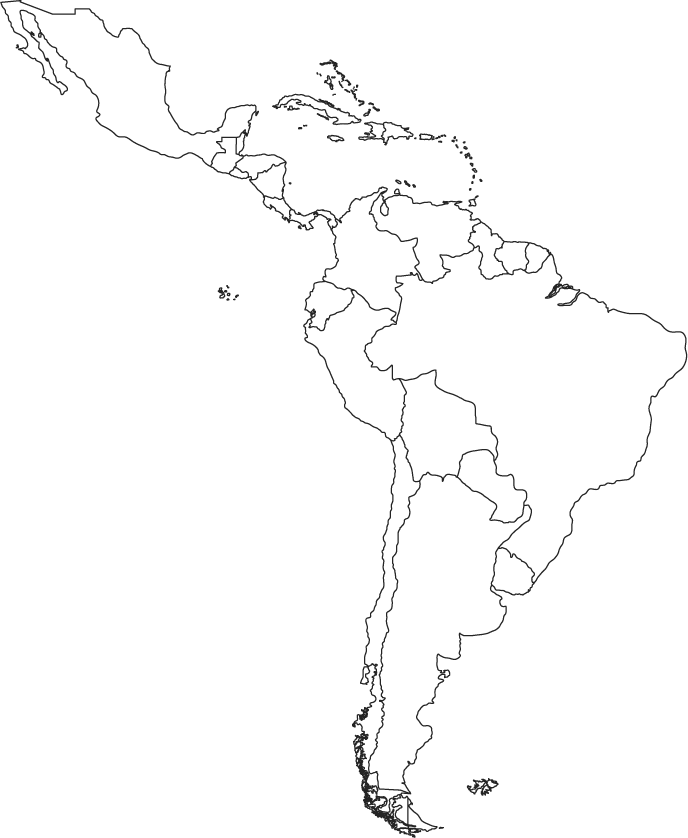 BOLIVIA
COUNTRY
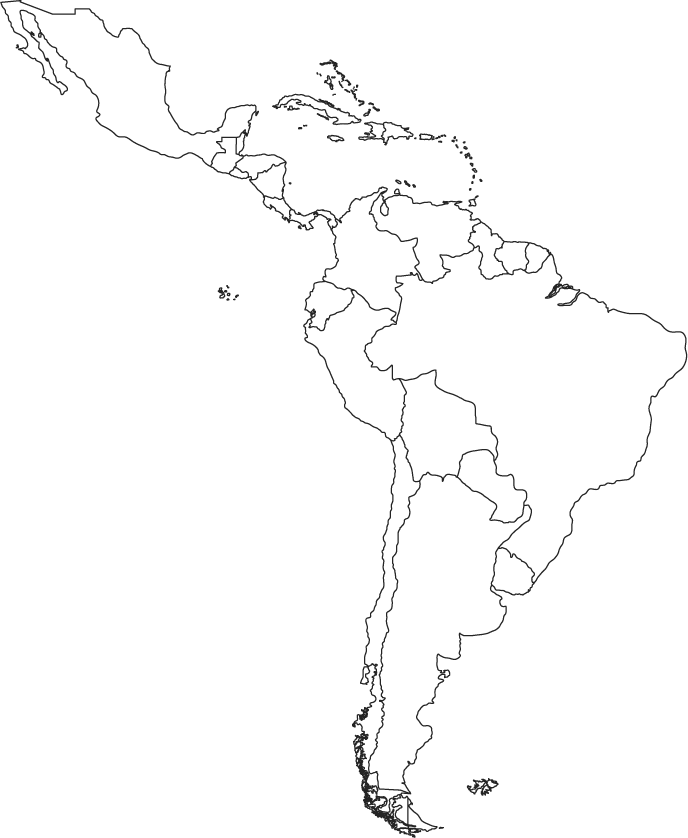 CHILE
COUNTRY
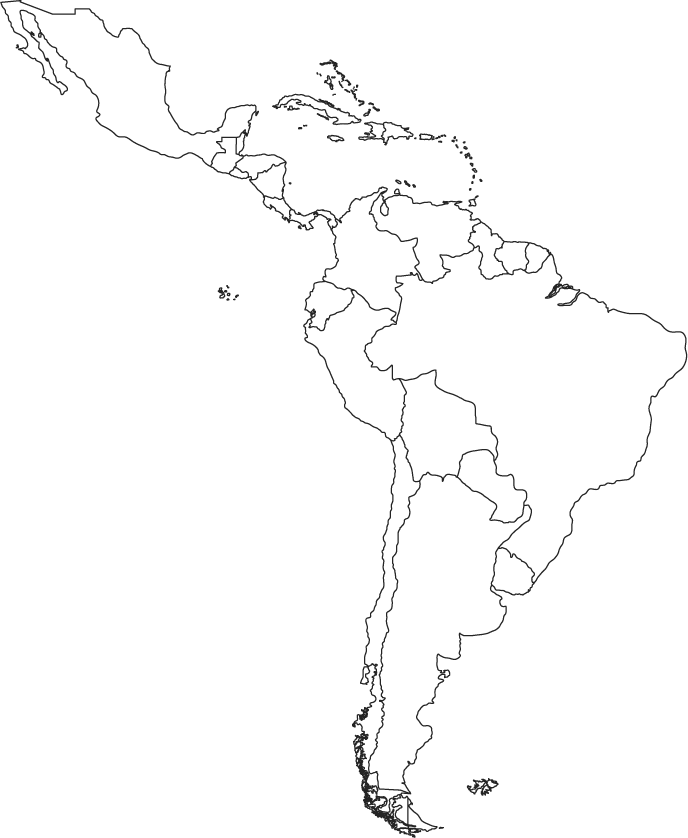 PERU
COUNTRY
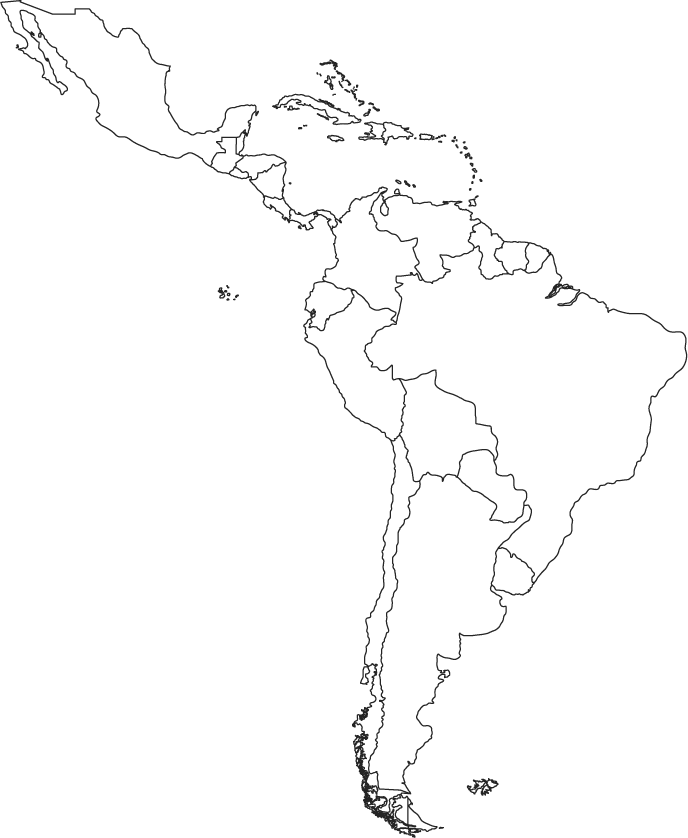 ECUADOR
COUNTRY
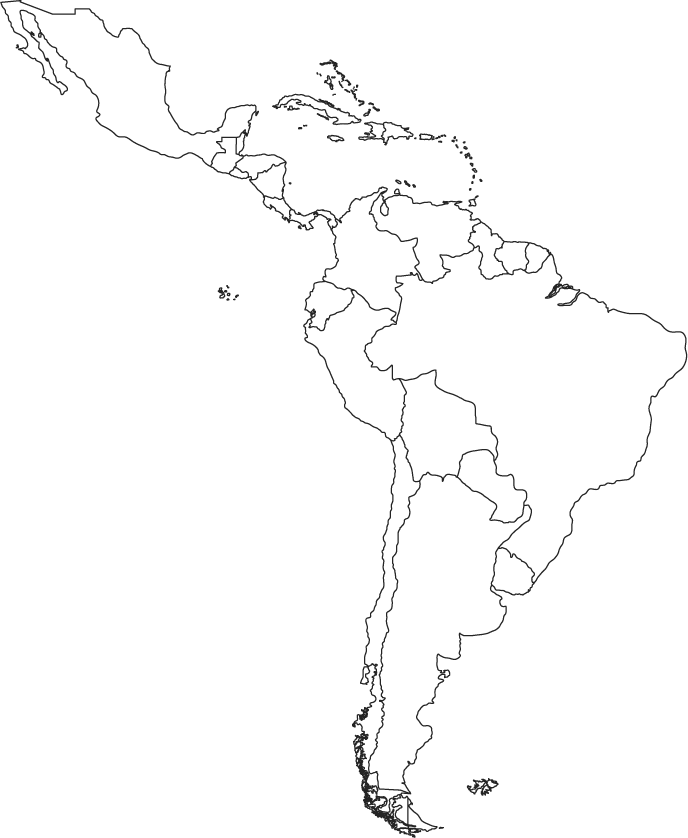 MEXICO CITY
CAPITAL
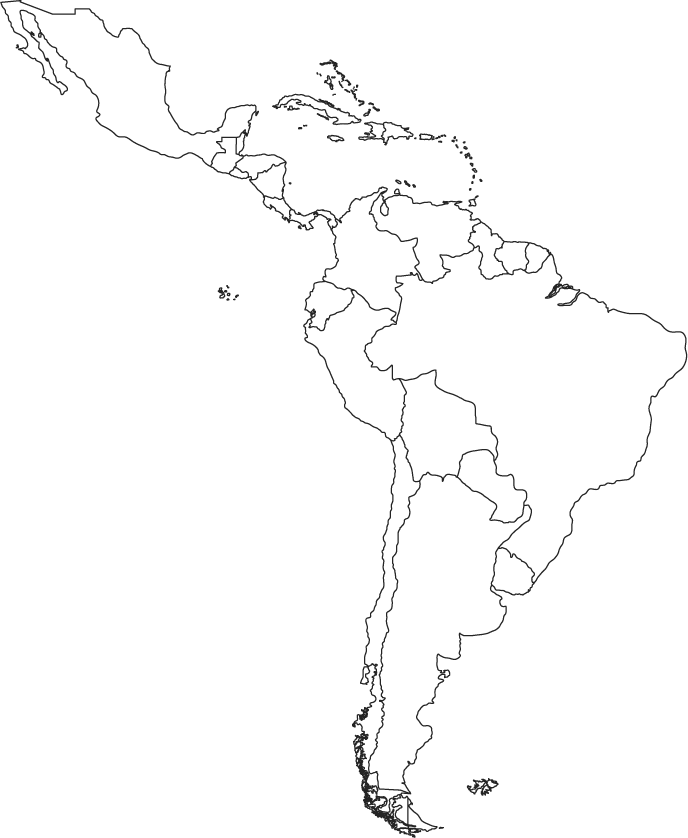 BOGOTA
CAPITAL
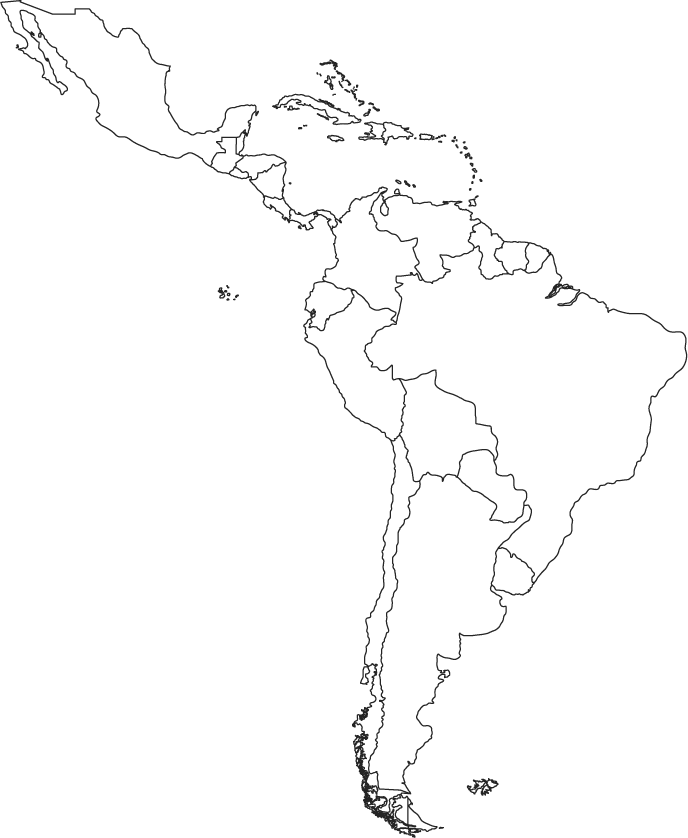 GUATEMALA CITY
CAPITAL
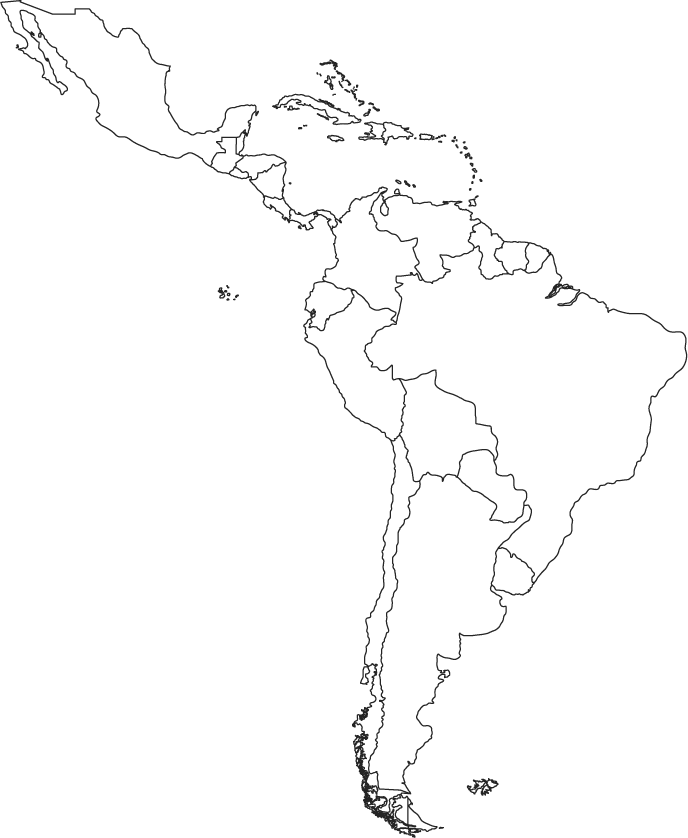 BELMOPAN
CAPITAL
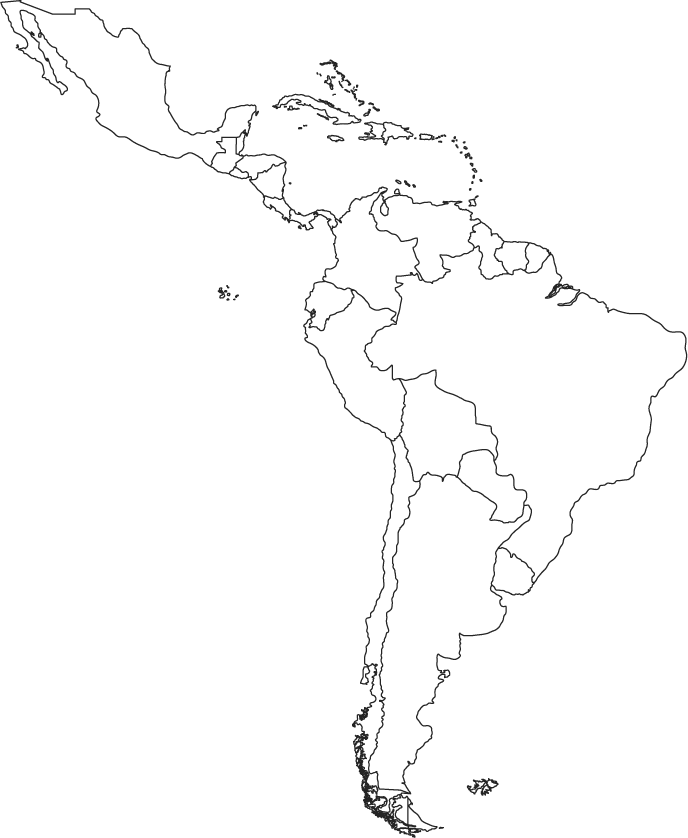 SAN SALVADOR
CAPITAL
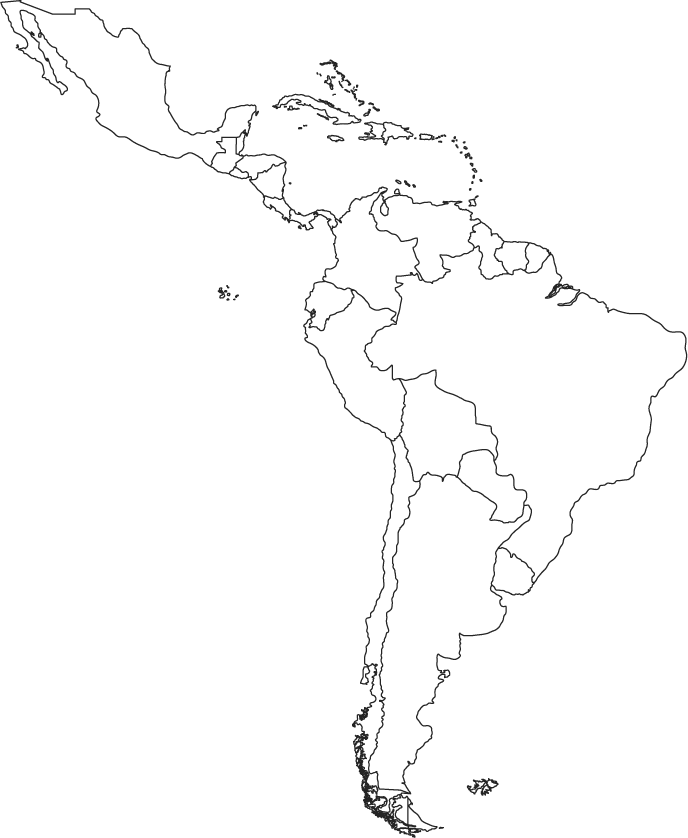 TEGUCIGALPA
CAPITAL
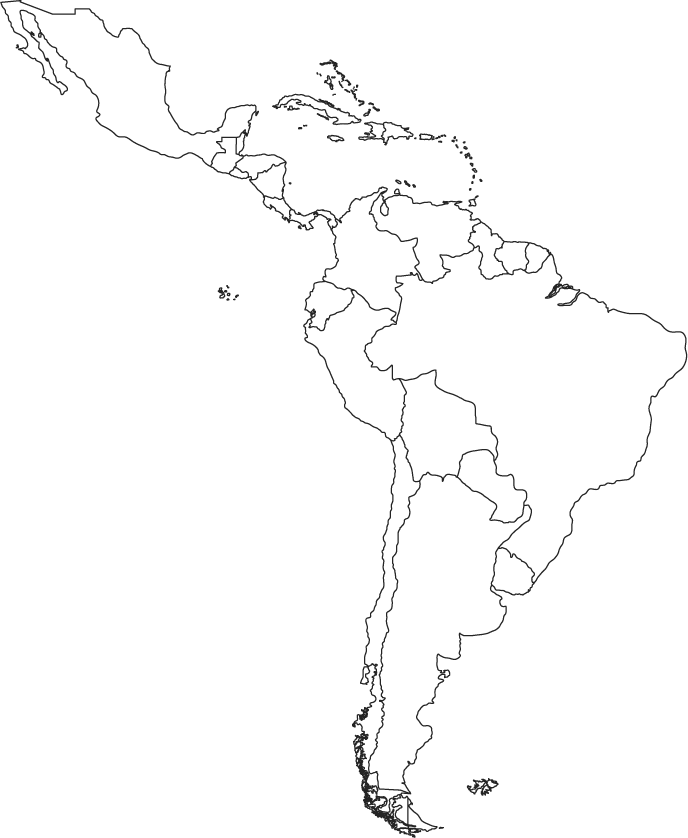 MANAGUA
CAPITAL
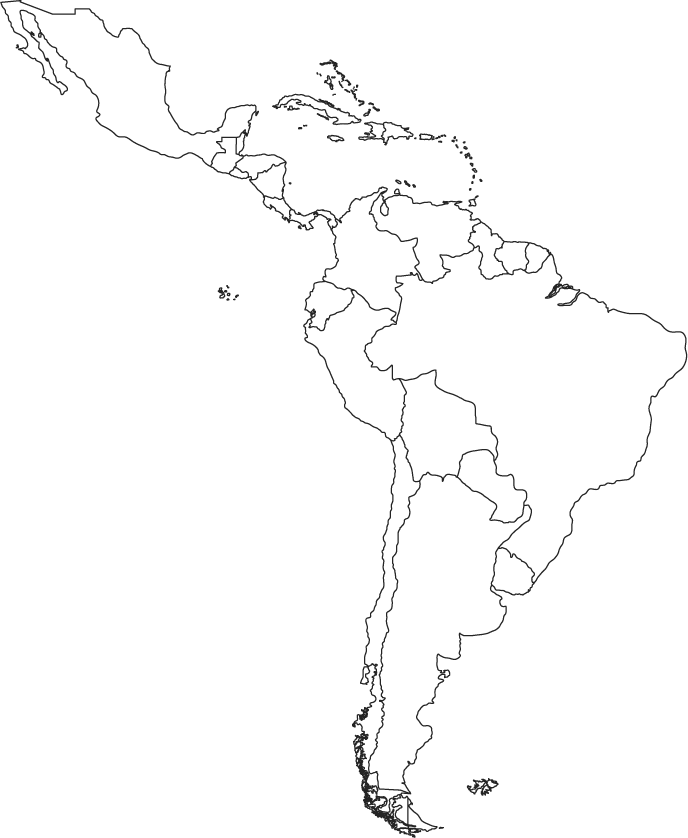 SAN JOSE
CAPITAL
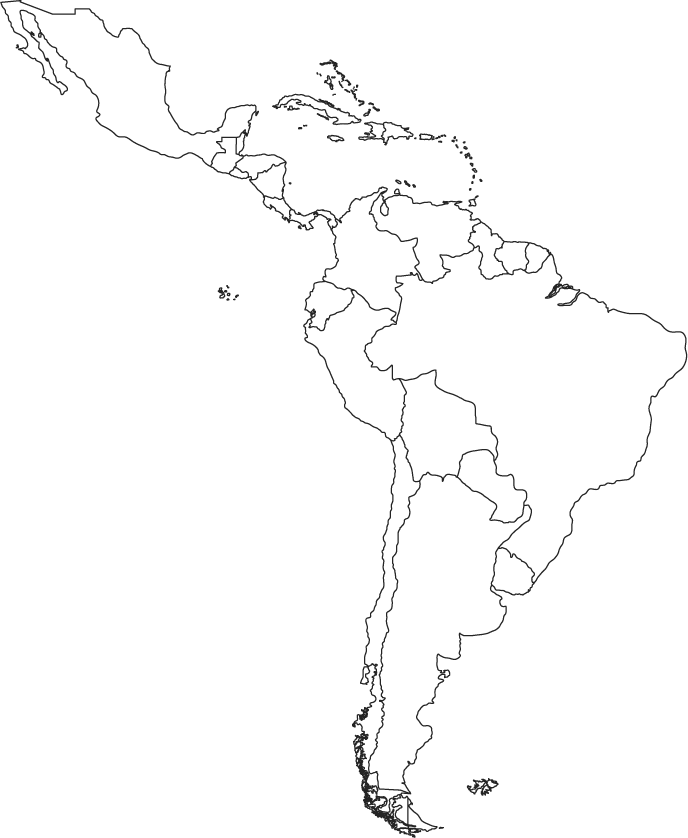 PANAMA CITY
CAPITAL
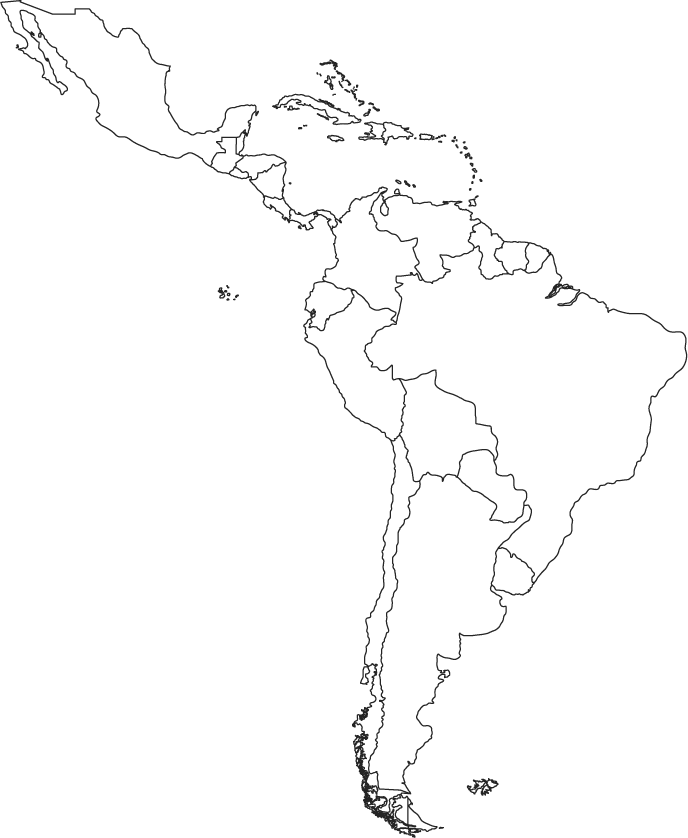 HAVANA
CAPITAL
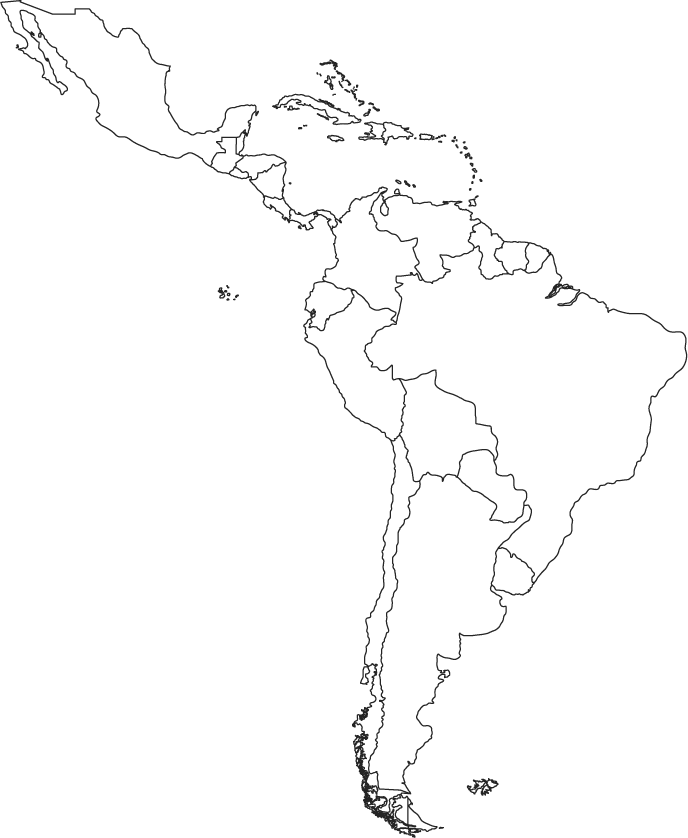 KINGSTON
CAPITAL
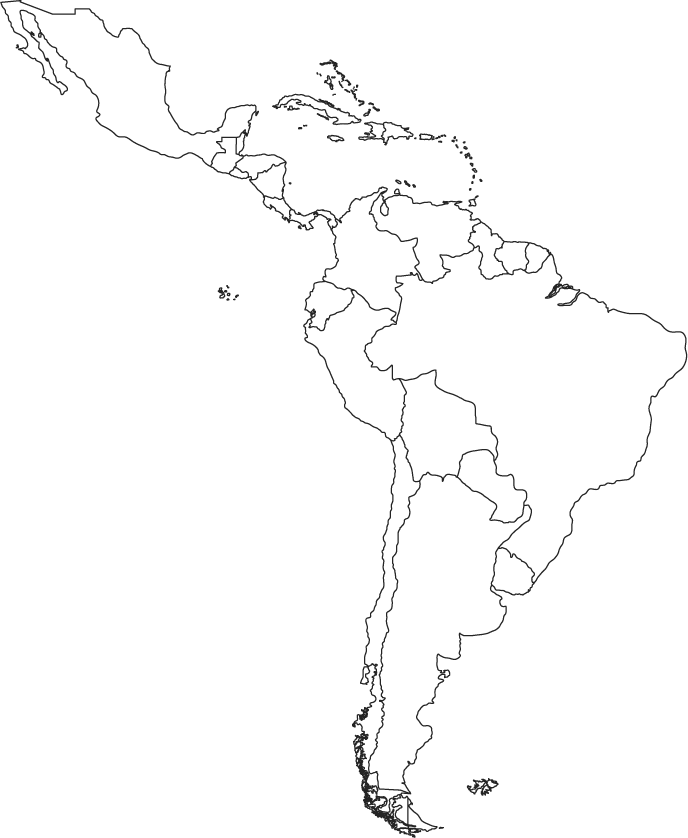 PORT-AU-PRINCE
CAPITAL
SANTO DOMINGO
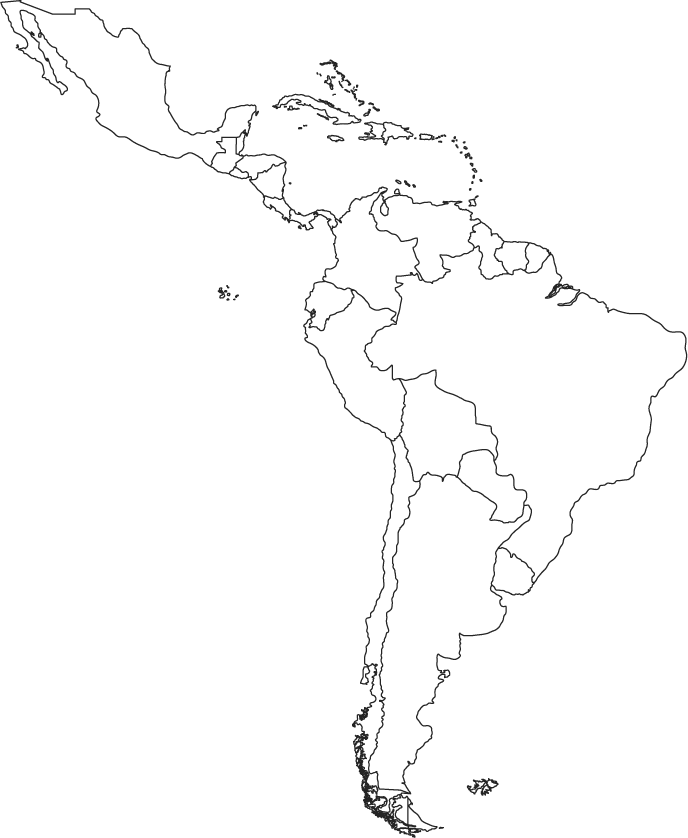 CAPITAL
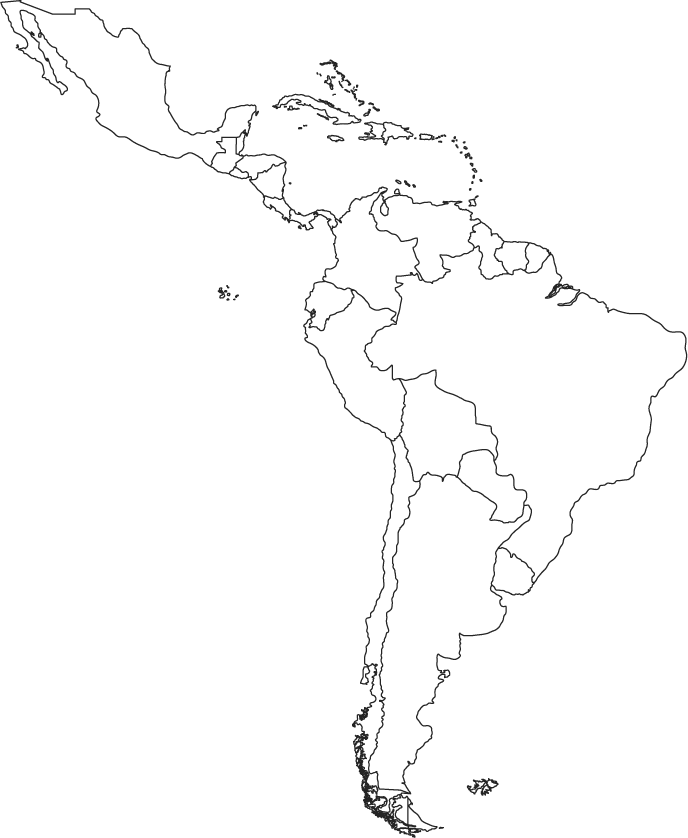 CARACAS
CAPITAL
GEORGETOWN
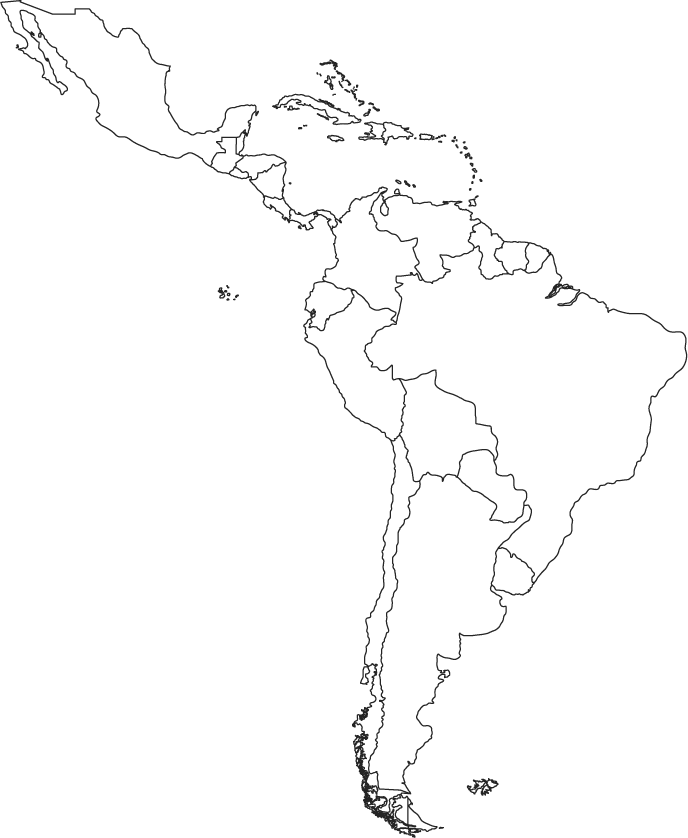 CAPITAL
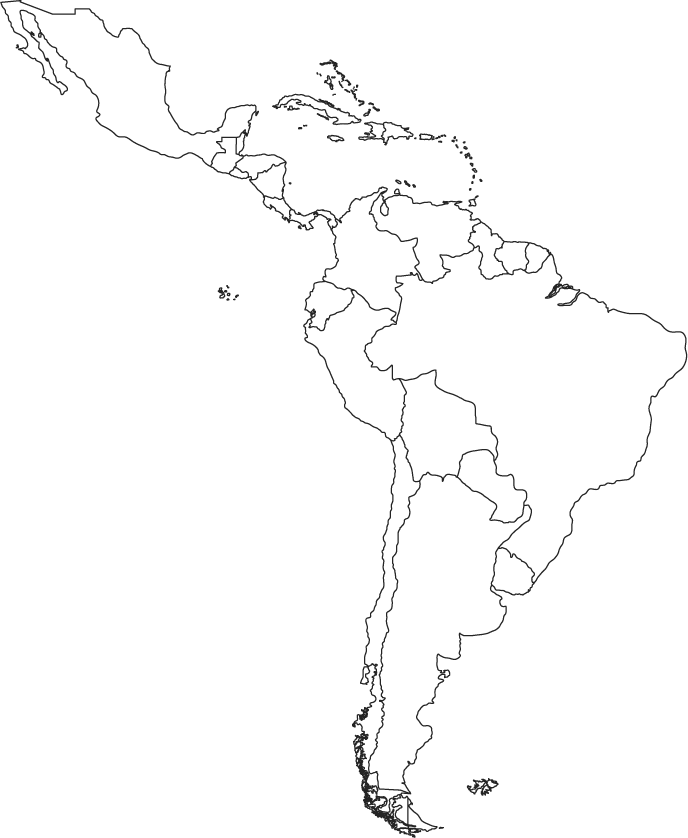 PARAMARIBO
CAPITAL
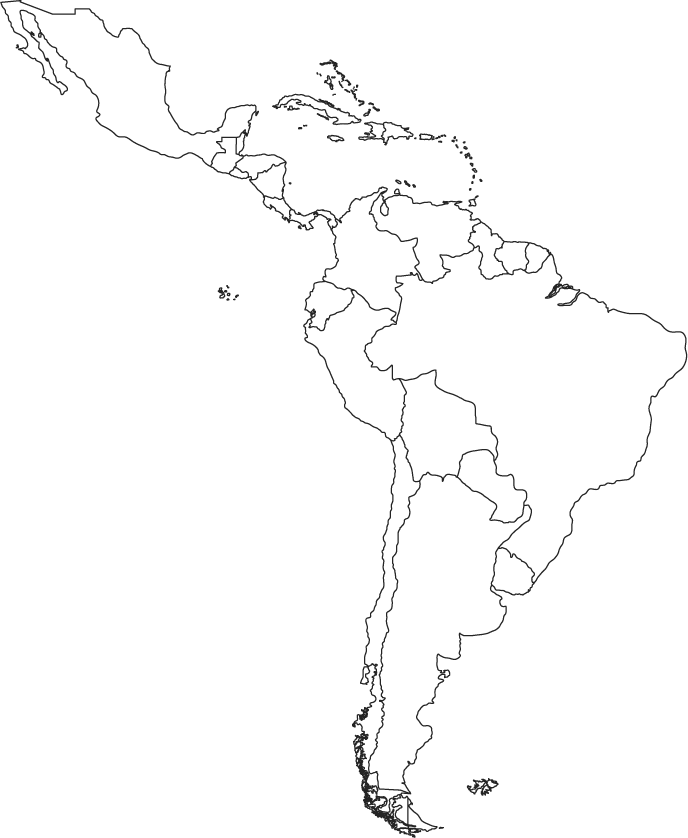 CAYENNE
CAPITAL
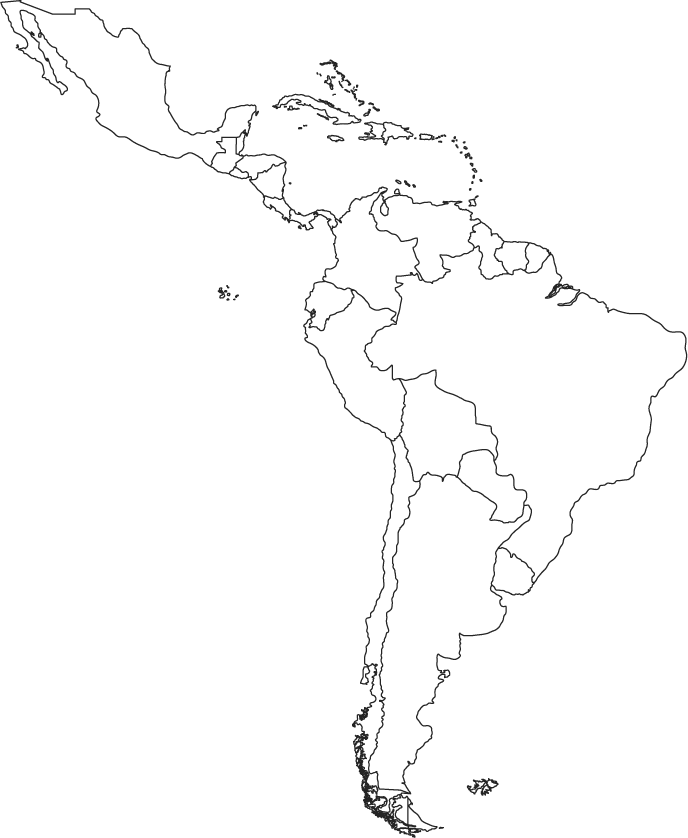 BRASILIA
CAPITAL
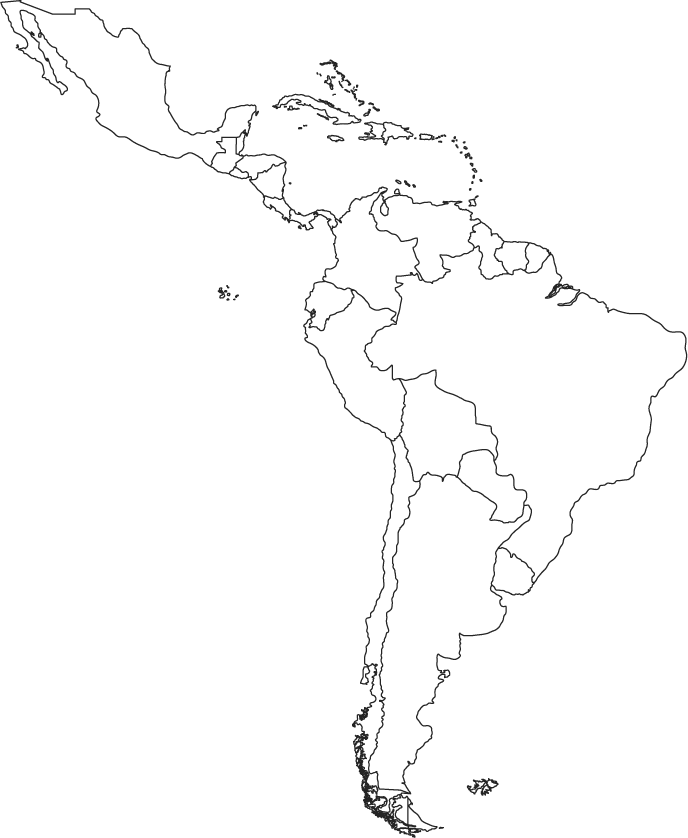 MONTEVIDEO
CAPITAL
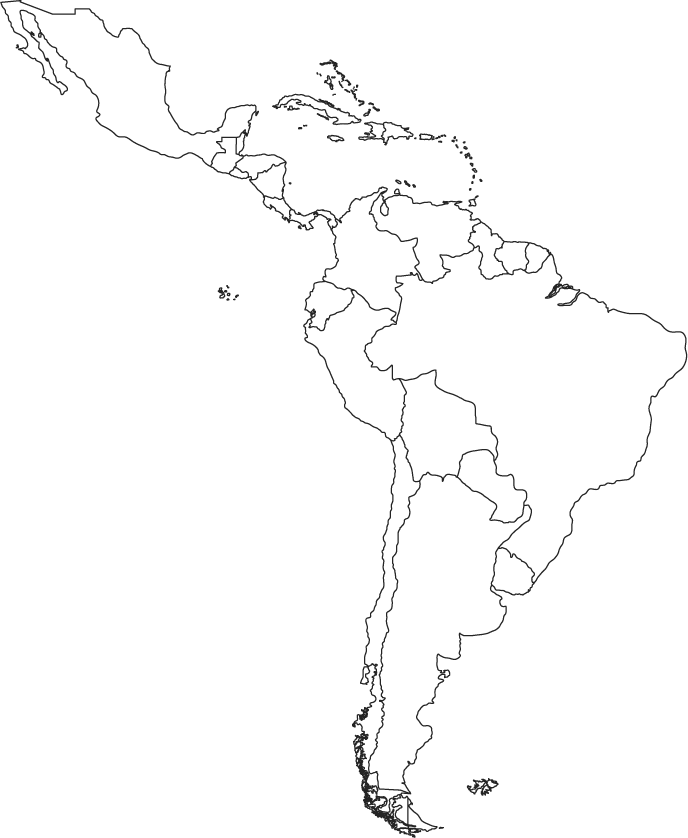 BUENOS ARIES
CAPITAL
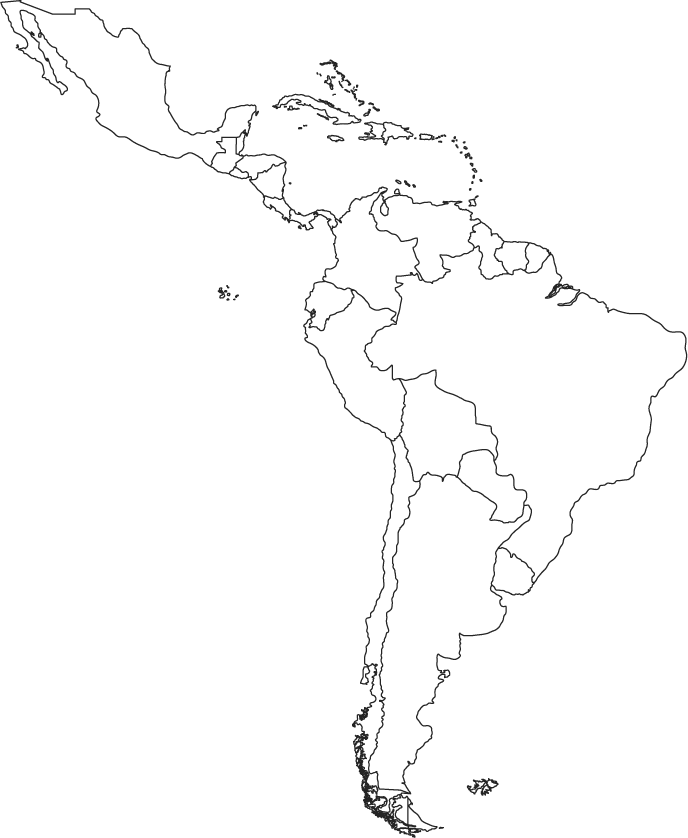 ASUNCION
CAPITAL
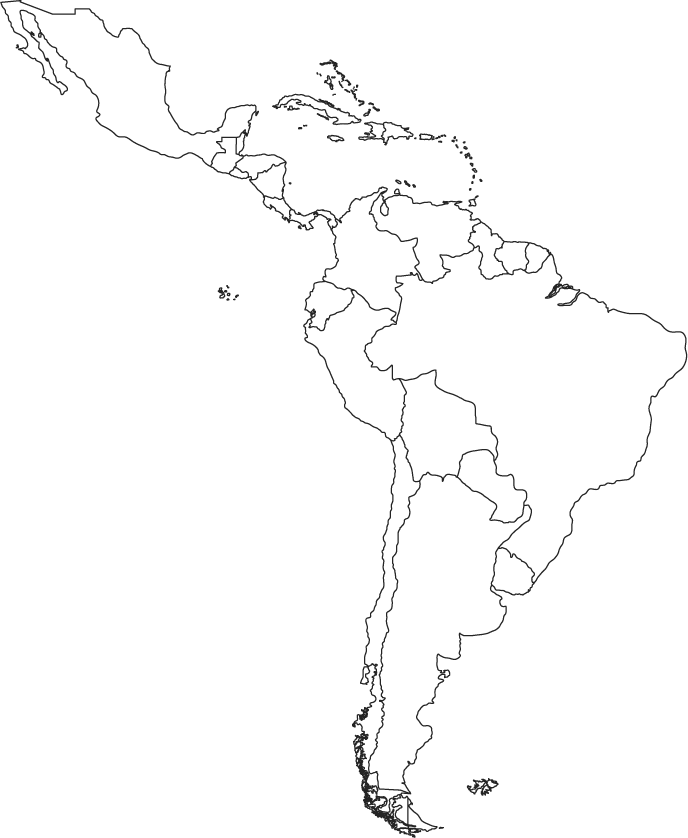 LA PAZ
CAPITAL
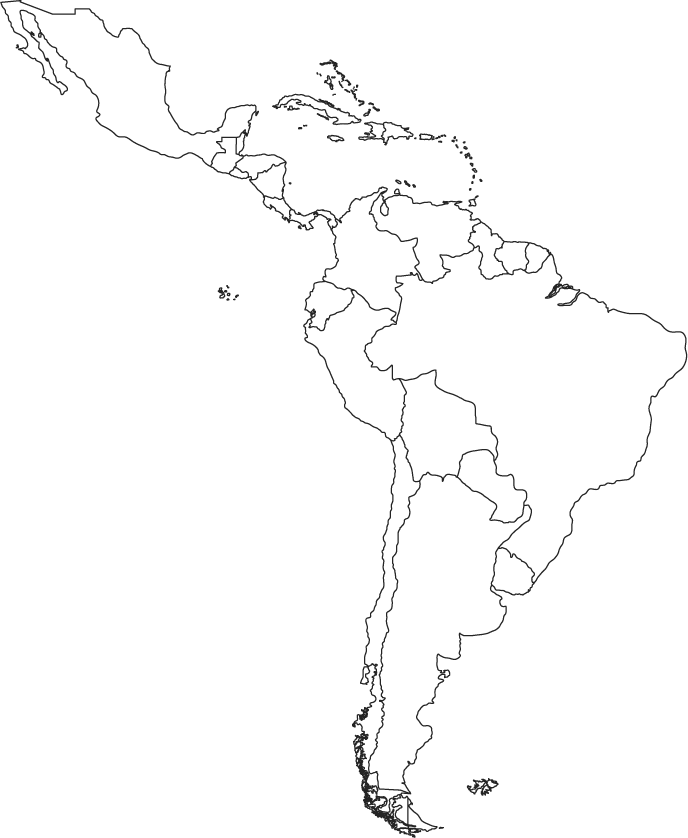 SURCE
CAPITAL
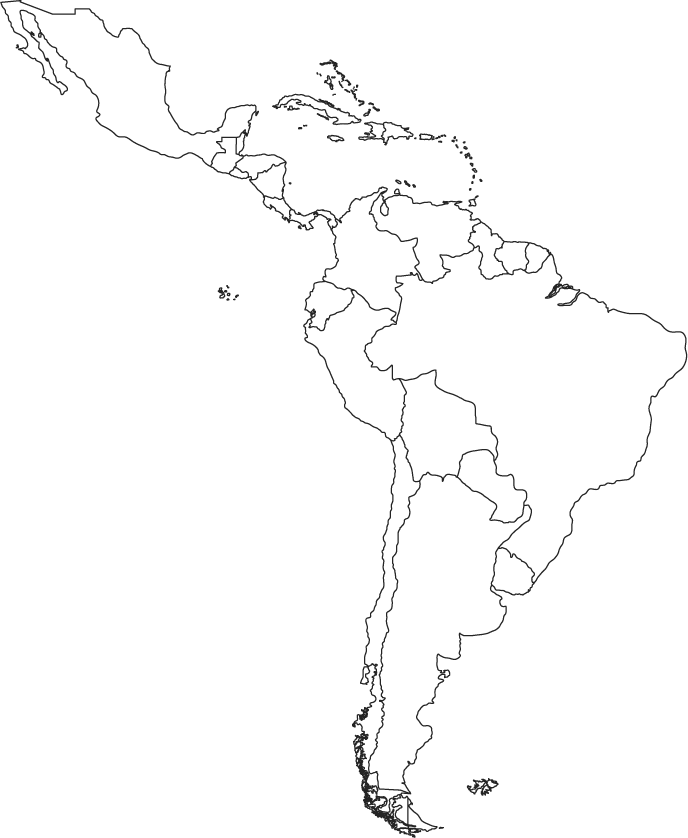 SANTIAGO
CAPITAL
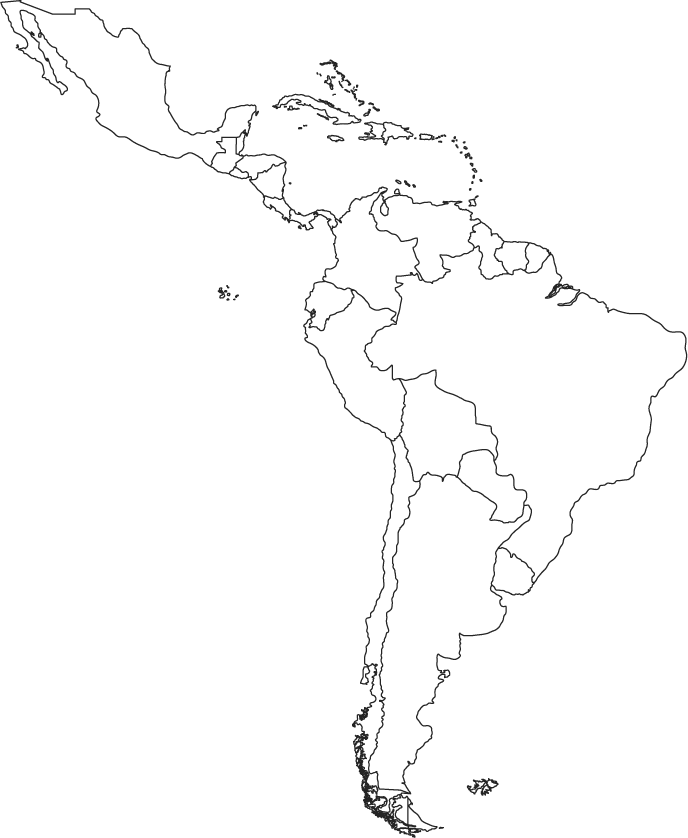 LIMA
CAPITAL
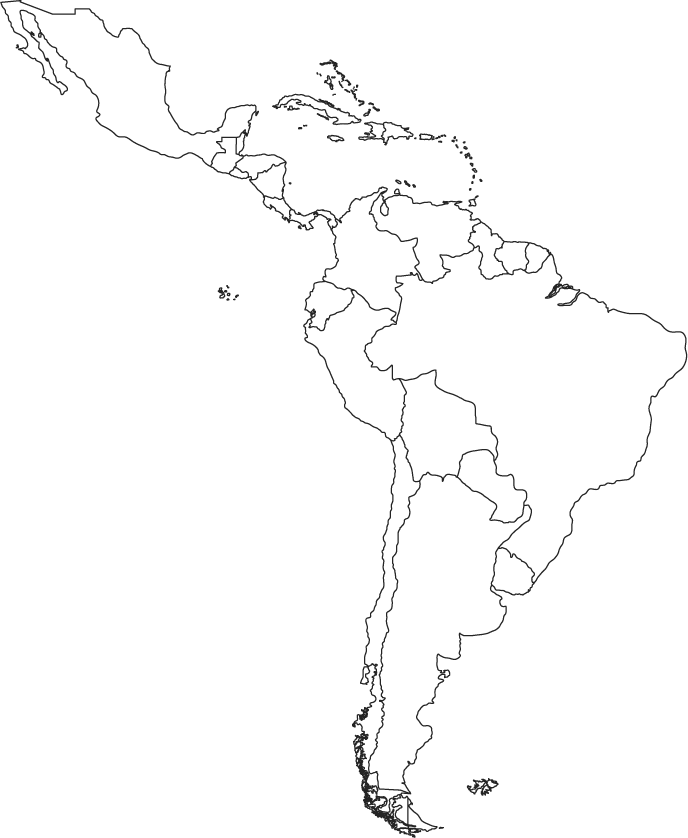 QUITO
CAPITAL
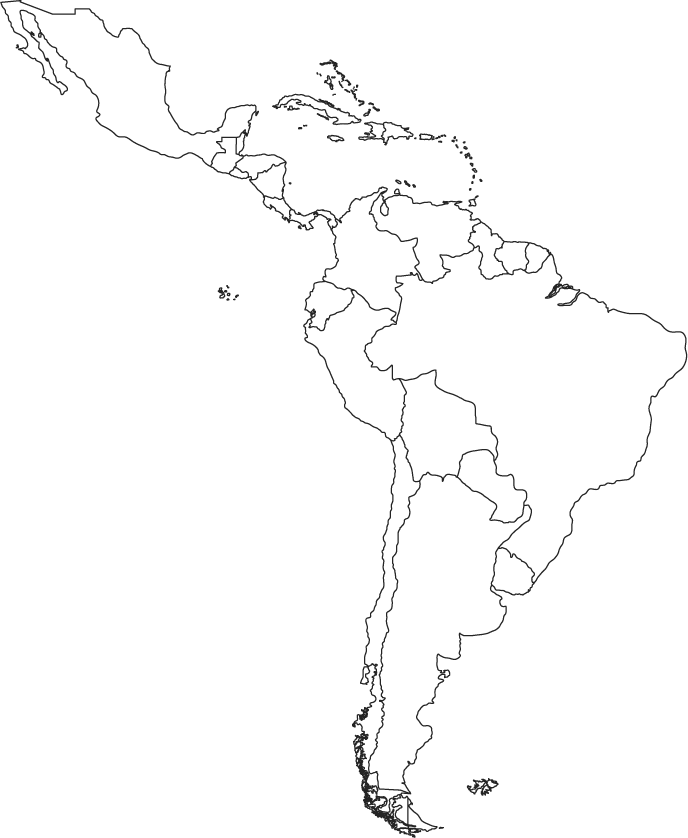 Rio de Janeiro
CITY
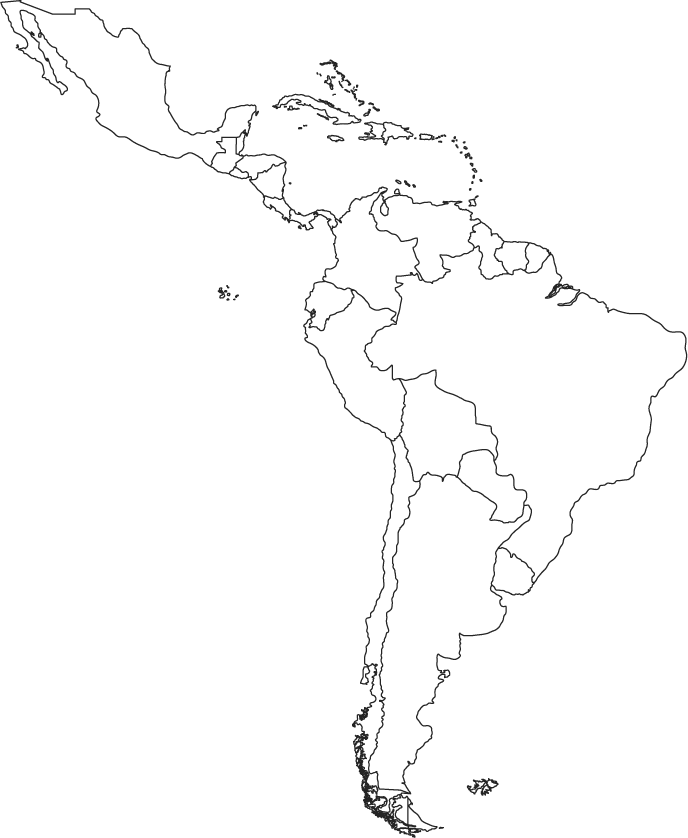 Sao Paulo
CITY
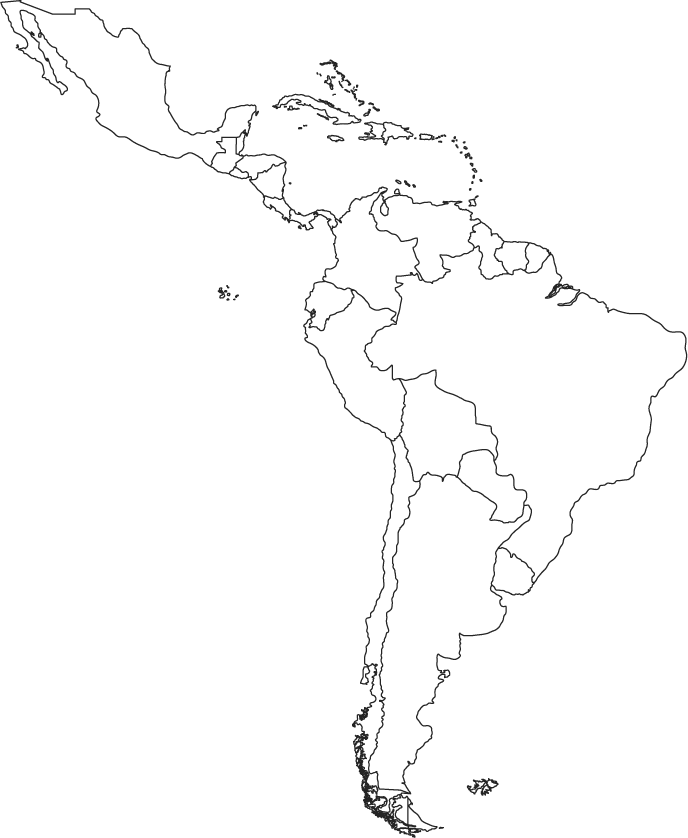 AMAZON
RIVER
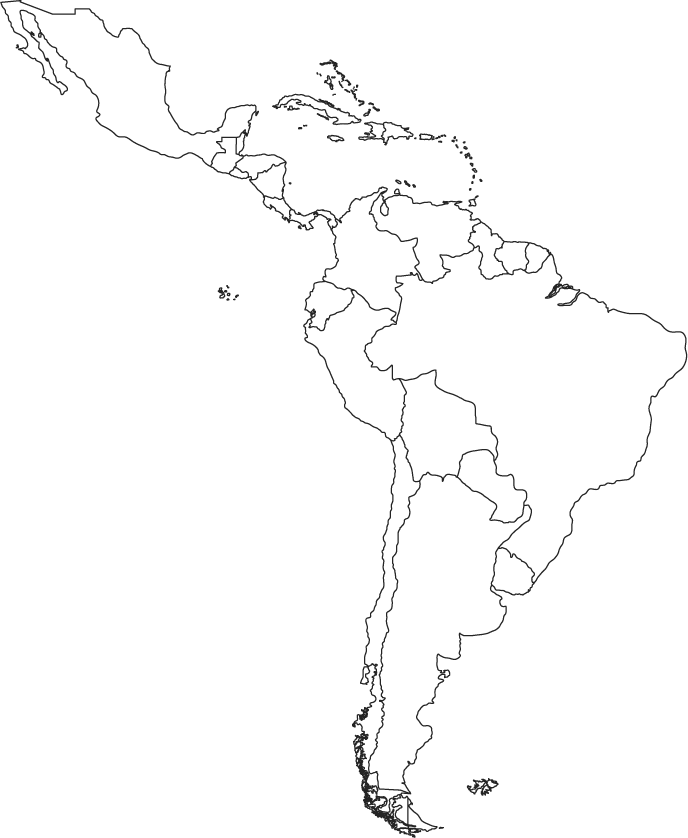 Caribbean Sea
Body of Water
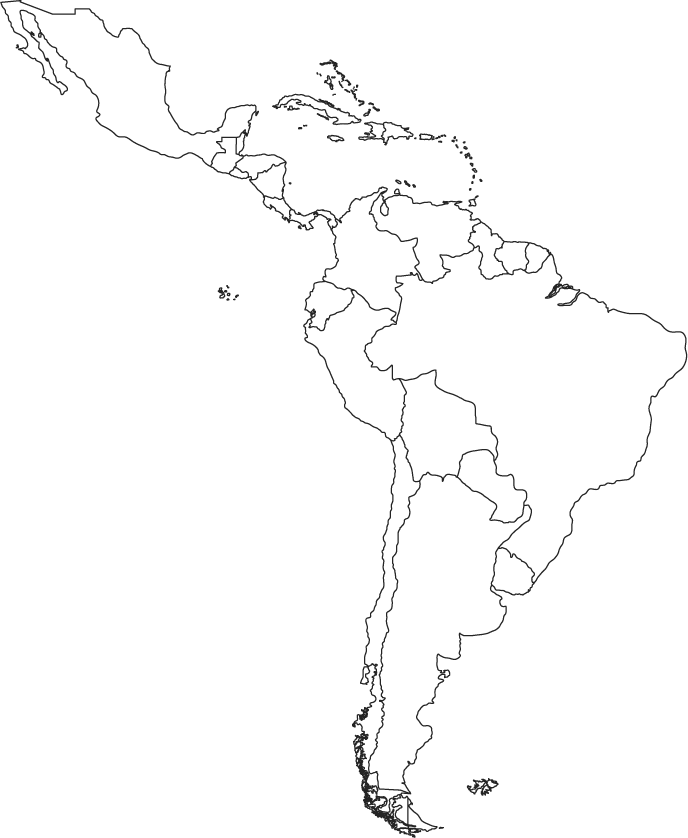 Gulf of Mexico
Body of Water
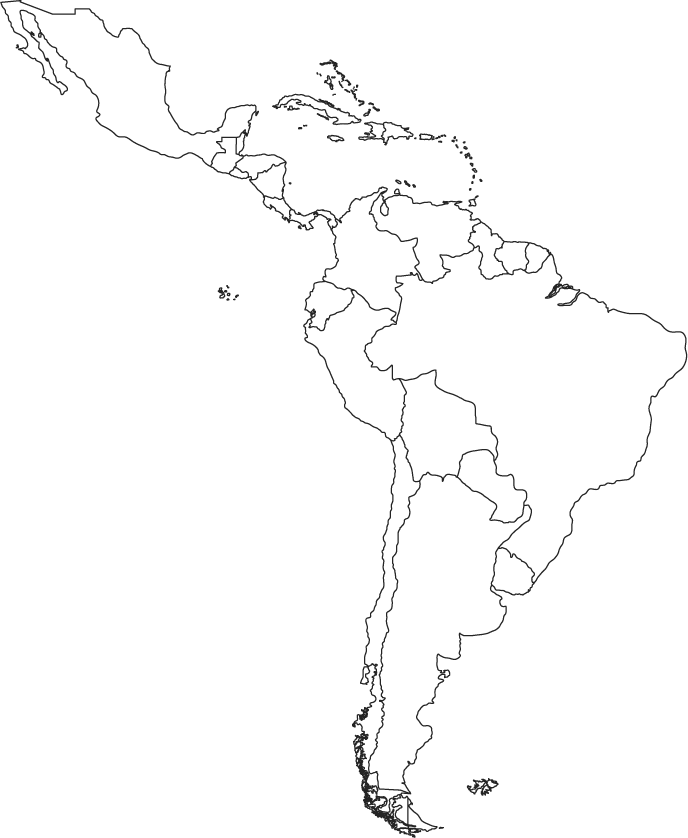 Atlantic Ocean
Body of Water
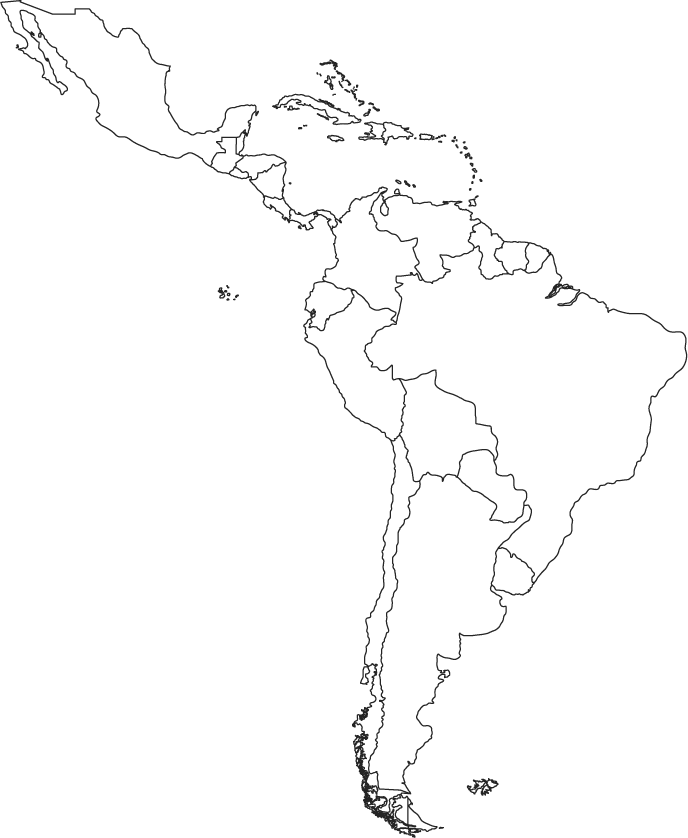 Pacific Ocean
Body of Water
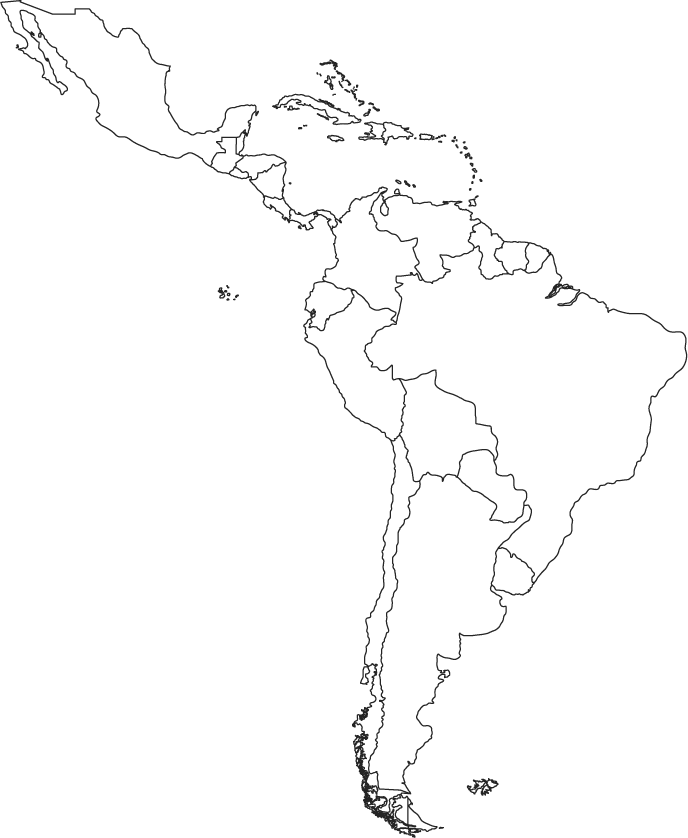 ANDES
Mountains